Kremnické vrchy
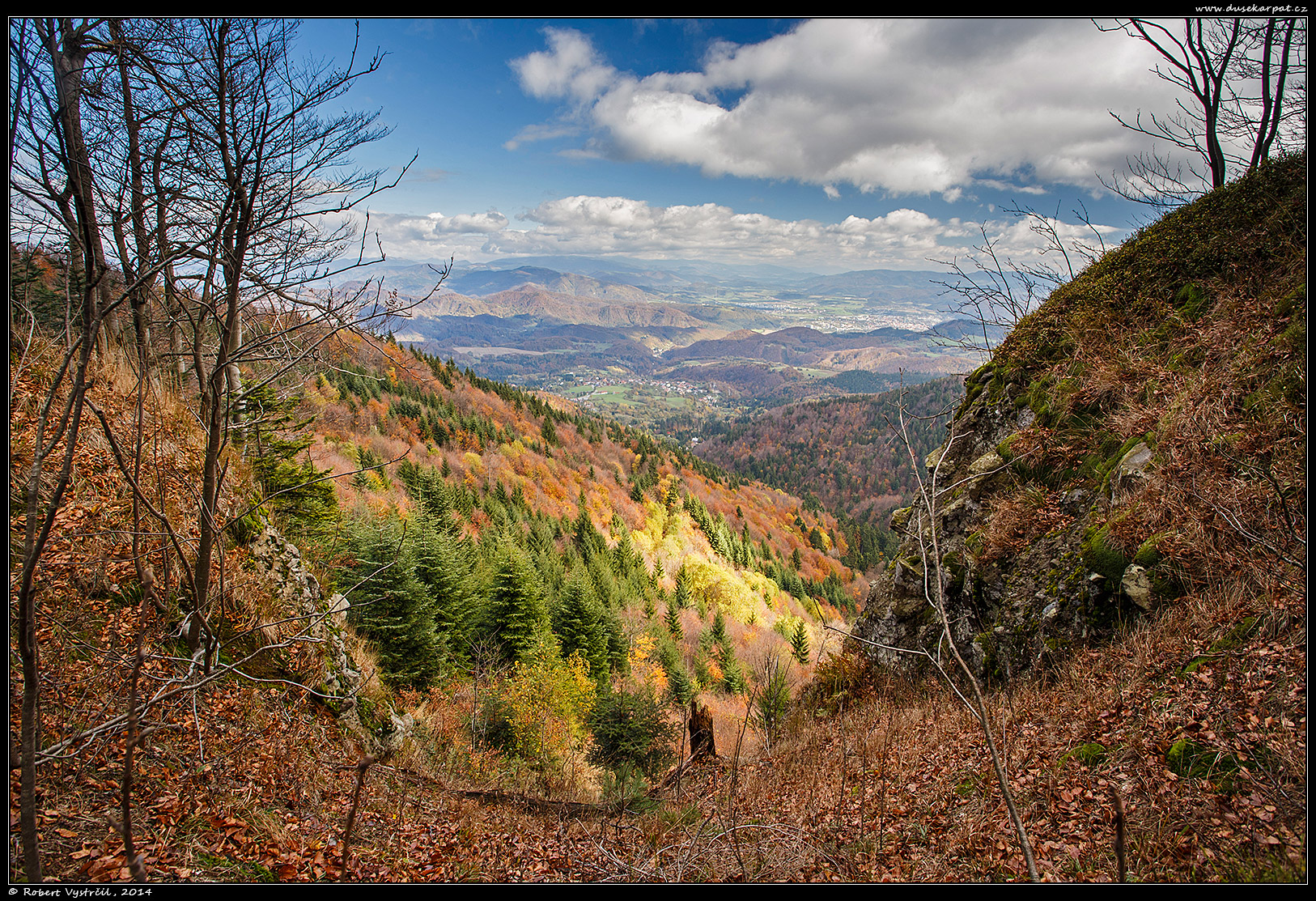 Kremnické vrchy
Poloha: 
Kremnické vrchy hraničia na severe s Veľkou Fatrou a s Turčianskou kotlinou na západe so Žiarom, Hornonitrianskou kotlinou a Vtáčnikom, na juhu so Žiarskou kotlinou a Štiavnickými vrchmi, na krátkom juhovýchodnom úseku s Pliešovskou kotlinou a Javorím a na východe so Zvolenskou kotlinou a  Starohorskými vrchmi
hľadajme spoločne v mape Slovenska
Kremnické vrchy
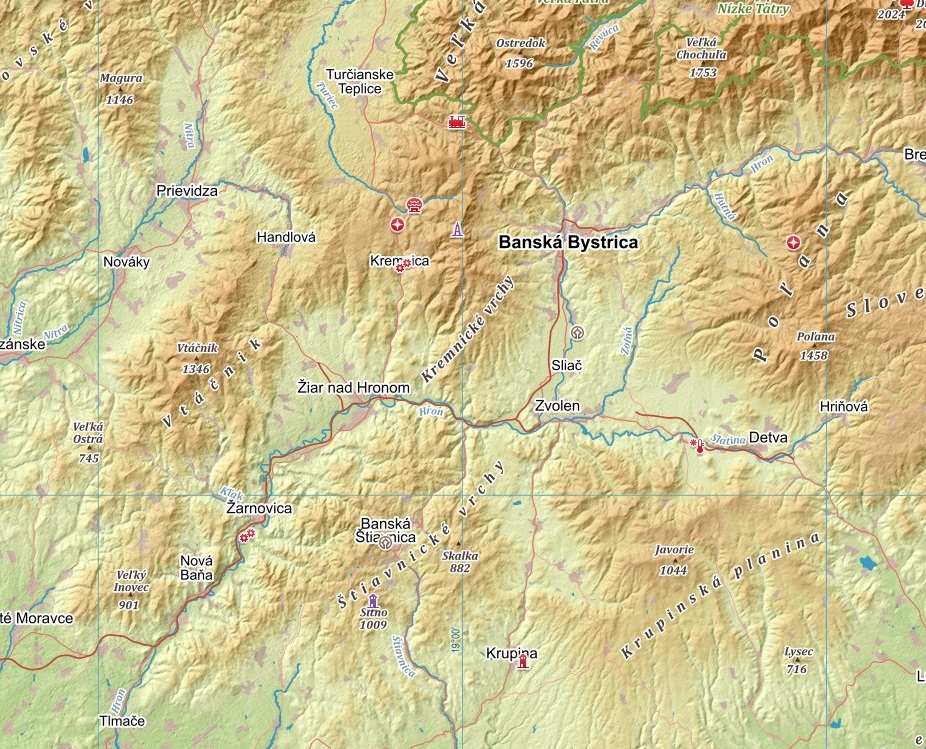 Kremnické vrchy
Kremnické vrchy
Najvyšším vrchom pohoria je Flochová 1316,9 m n.m.
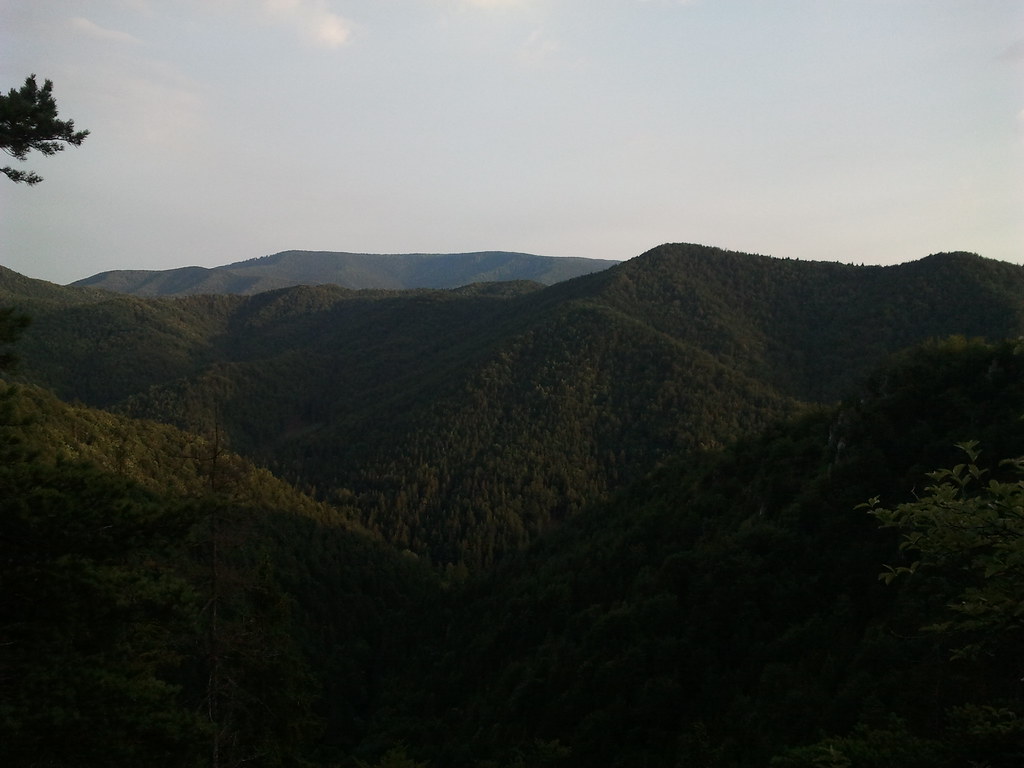 Kremnické vrchy
Kremnické vrchy sú sopečným (vulkanickým) pohorím.
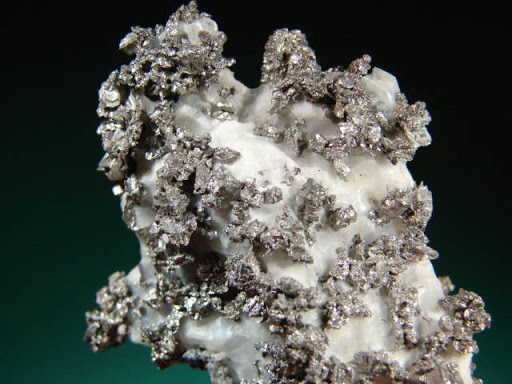 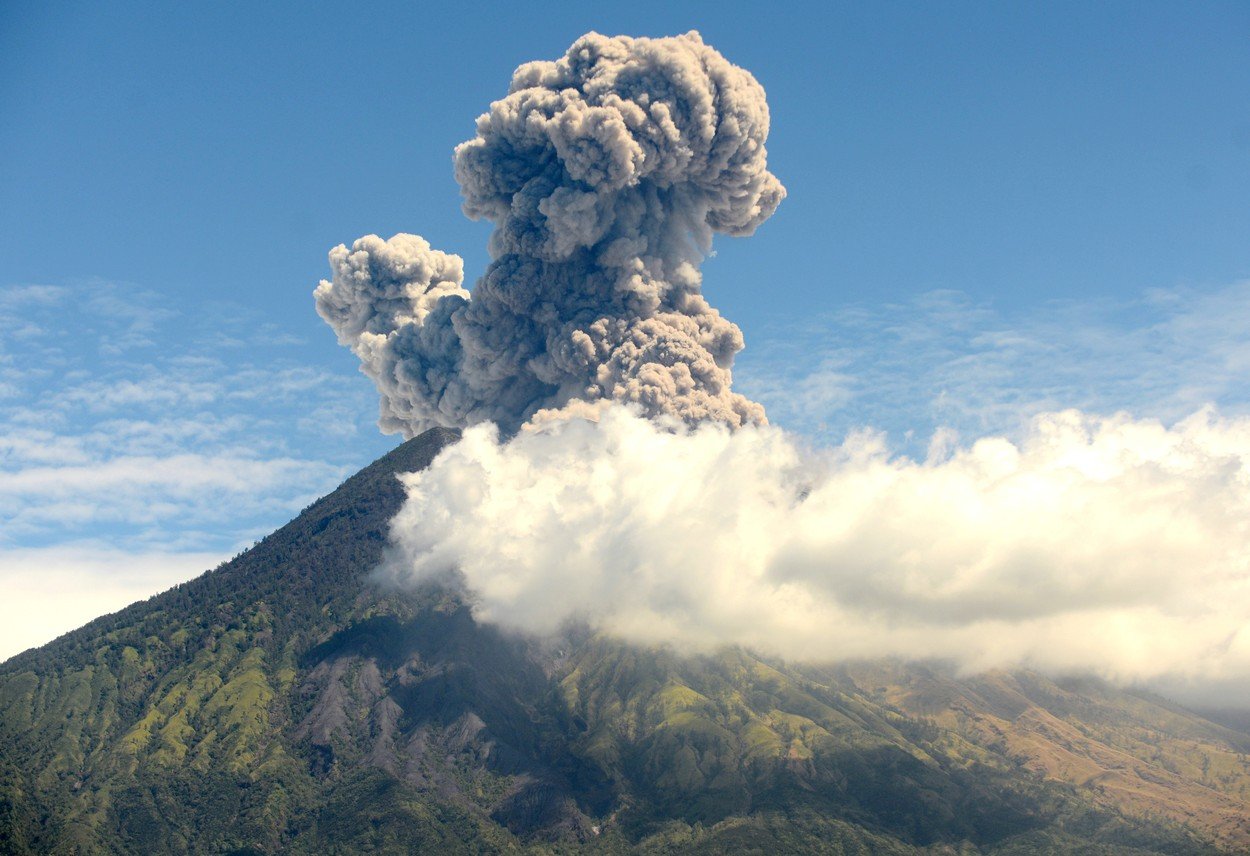 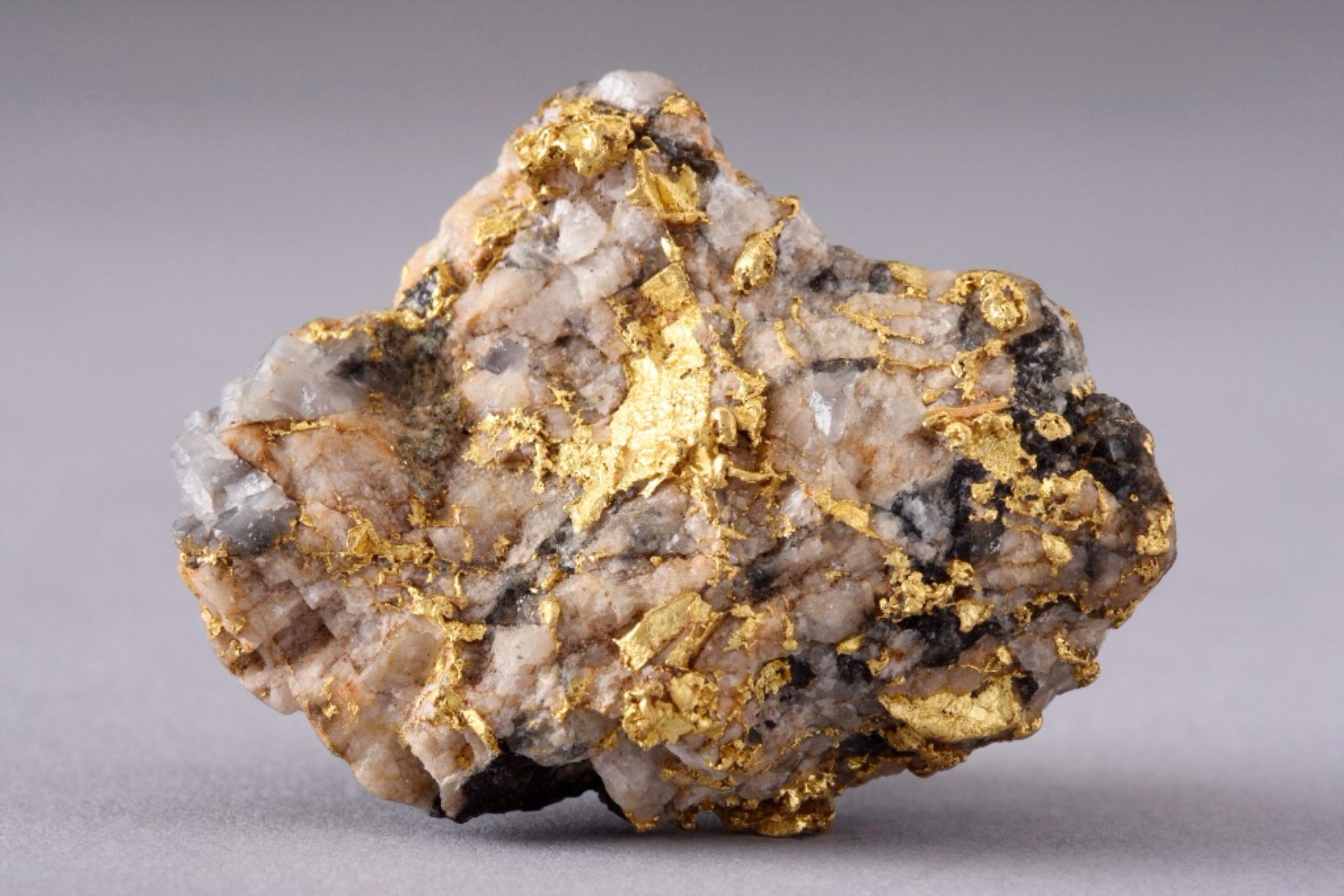 Zlato
Striebro
S tým súvisí i to, že toto územie je mimoriadne bohaté na výskyt minerálov a drahokovných rúd (zlato, striebro, meď), ktoré boli v minulosti intenzívne ťažené.
Kremnické vrchy
Správnym, historickým i spoločenským centrom Kremnický vrchov je Kremnica, v minulosti veľmi významné a bohaté banícke mesto. Prezývaná Zlatá Kremnica.
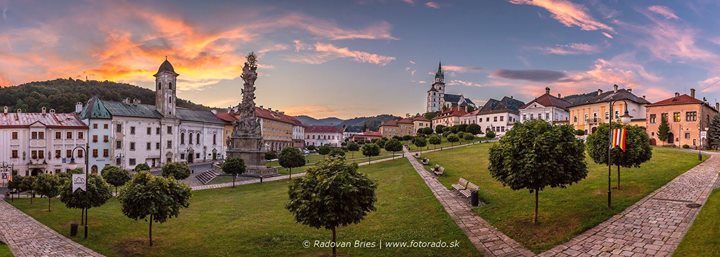 Kremnické vrchy
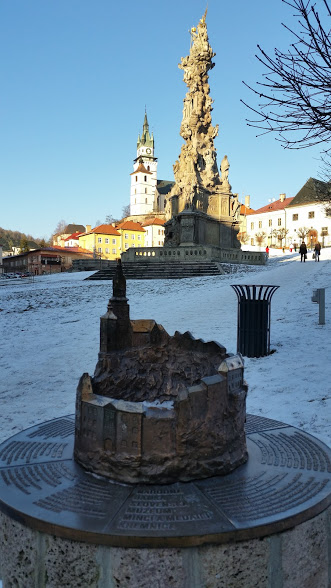 Zaujímavosti v meste Kremnica
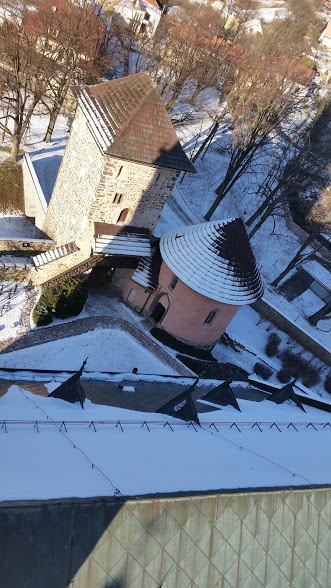 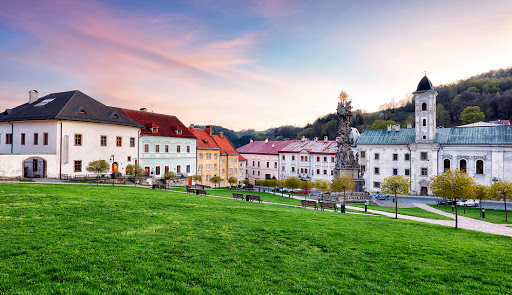 Štefánikovo námestie
Morový  stĺp sv. Trojice
Karner sv. Ondreja
Kremnické vrchy
Zaujímavosti v meste Kremnica
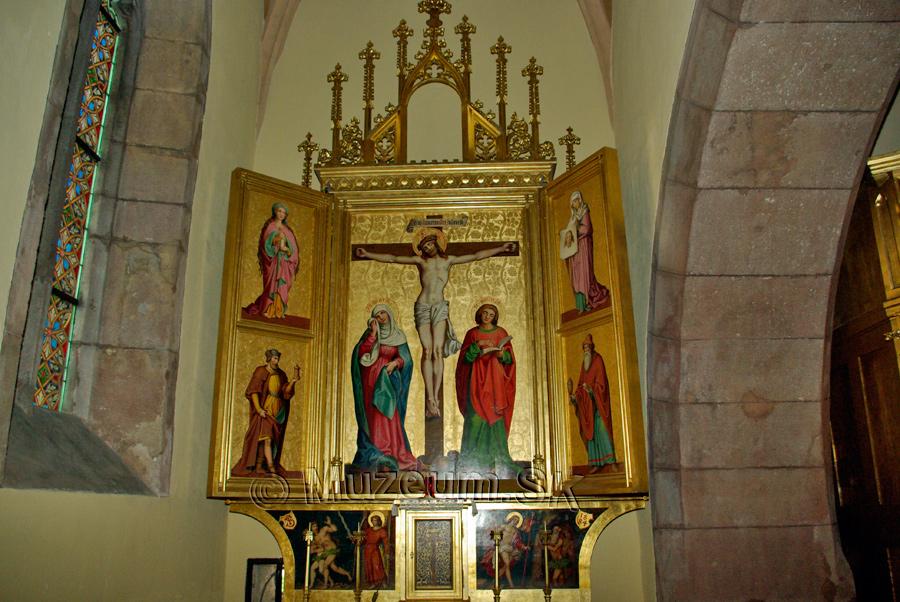 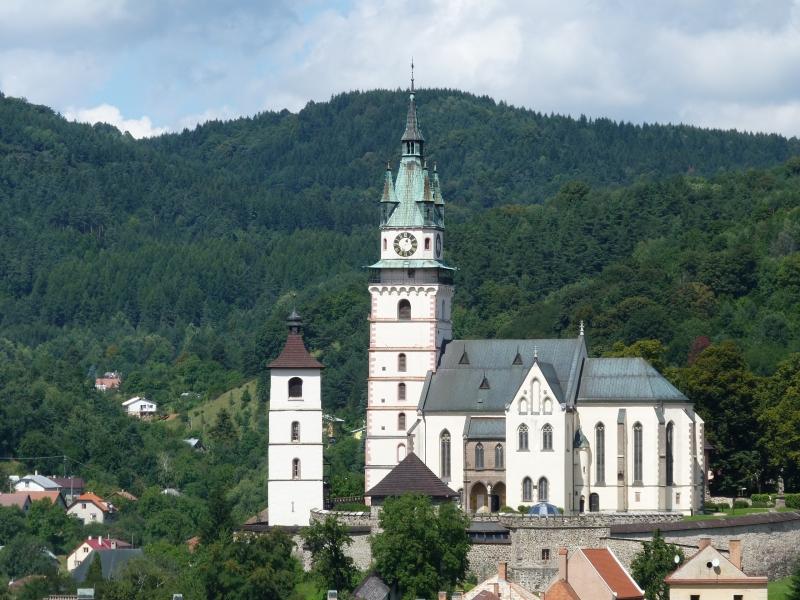 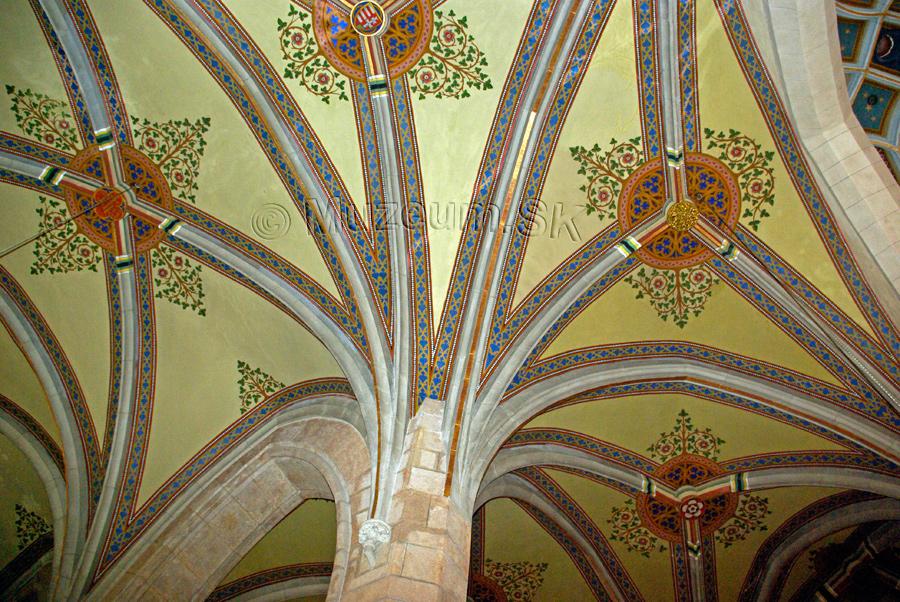 Mestský hrad Kremnica
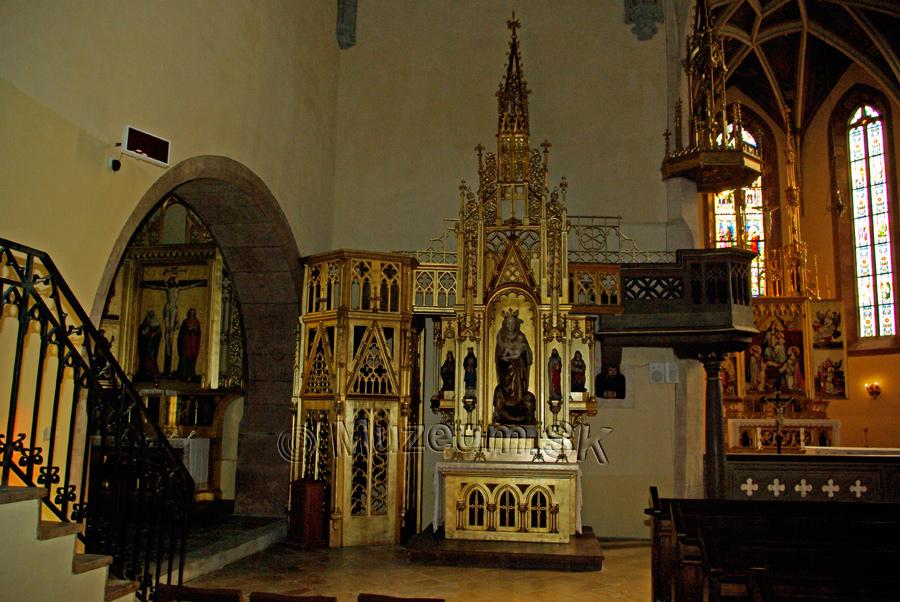 Dominanta areálu hradu Kostol sv. Kataríny
Kremnické vrchy
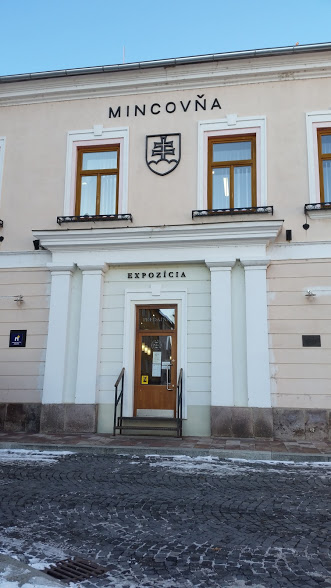 Kremnická mincovňa  je najstaršia dodnes existujúca mincovňa na svete. Súvisí s výskytom drahých kovov okolí mesta. V mincovni sa v súčasnosti razia euromince nielen pre Slovensko. Taktiež razia rôzne pamätné mince, medaile a zberateľské mince.
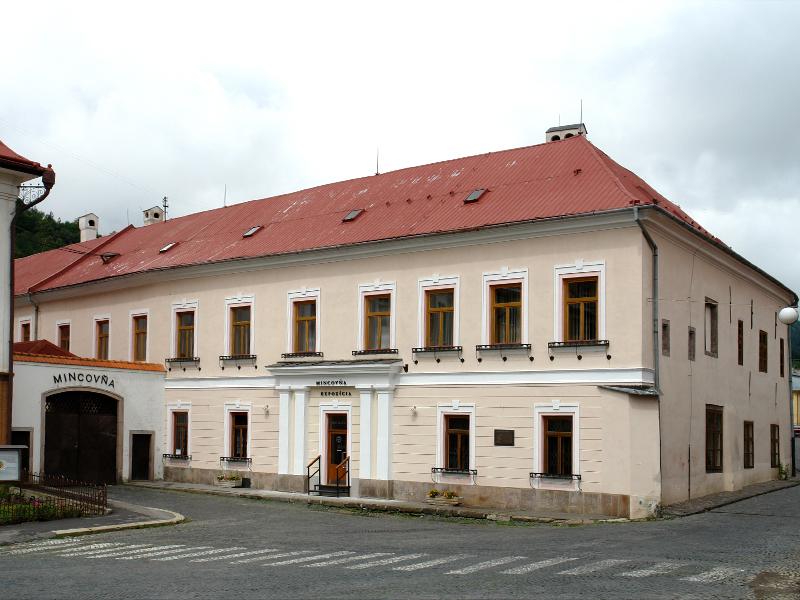 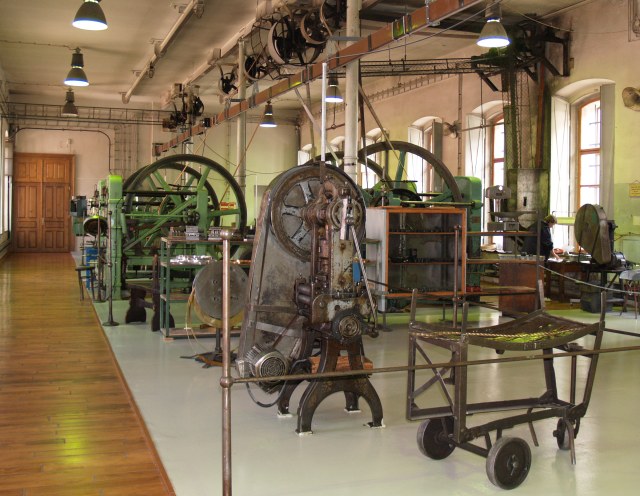 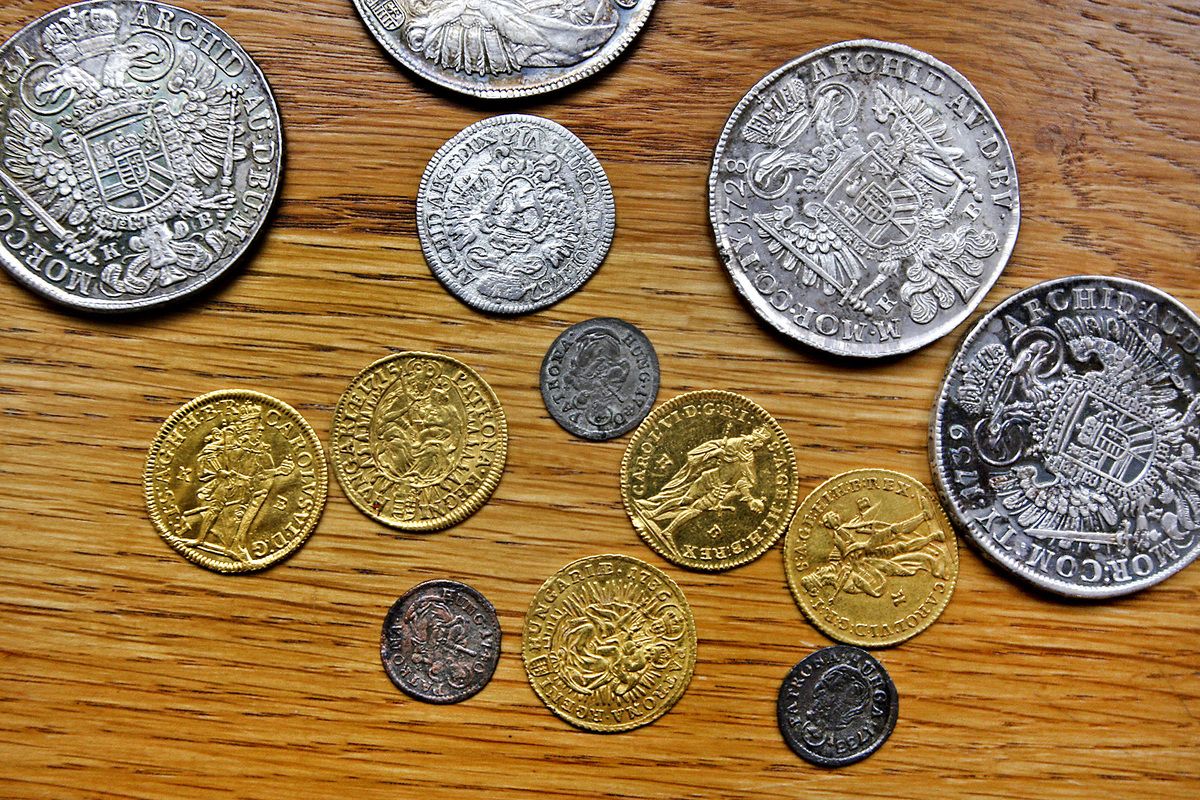 Kremnické vrchy
Zaujímavosti v okolí:
obec Kremnické Bane – geografický stred Európy
Kremnický štós
Rozhľadňa na Krahulskom štíte
A mnoho iných
Kremnické vrchy
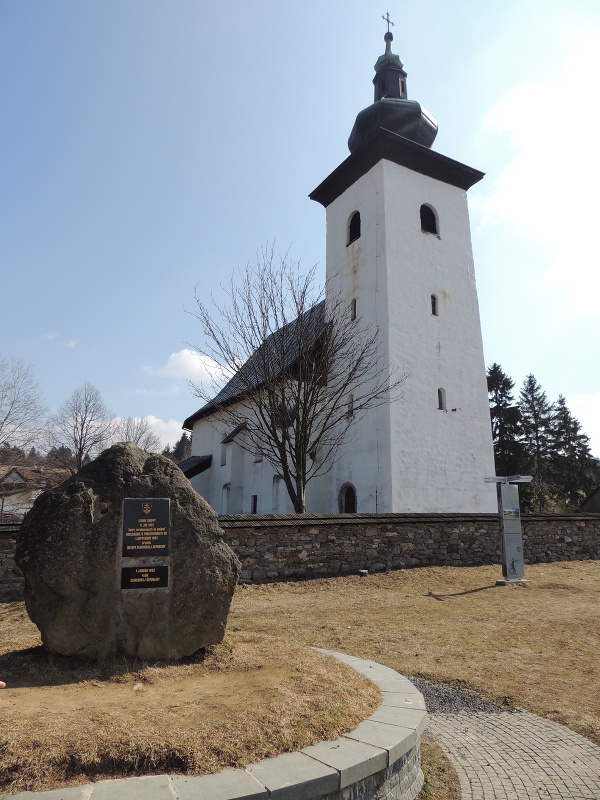 Kremnické Bane sú nenápadná dedinka ležiaca len niekoľko kilometrov za Kremnicou a pod tunajším kostolom sa vraj nachádza presný geografický stred Európy.
Kremnické vrchy
Kremnický štós – prírodná rezervácia so zaujímavými skalnými útvarmi, vzácnou faunou a flórou.
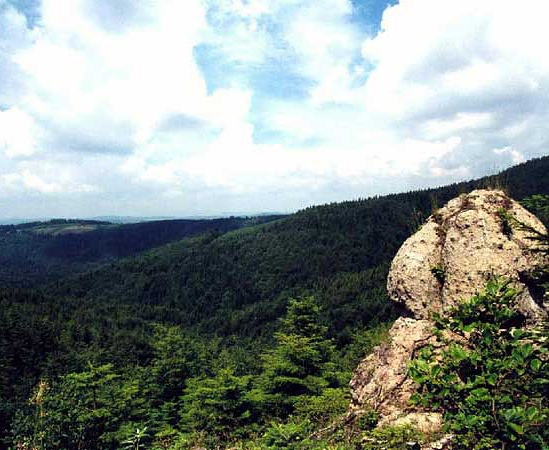 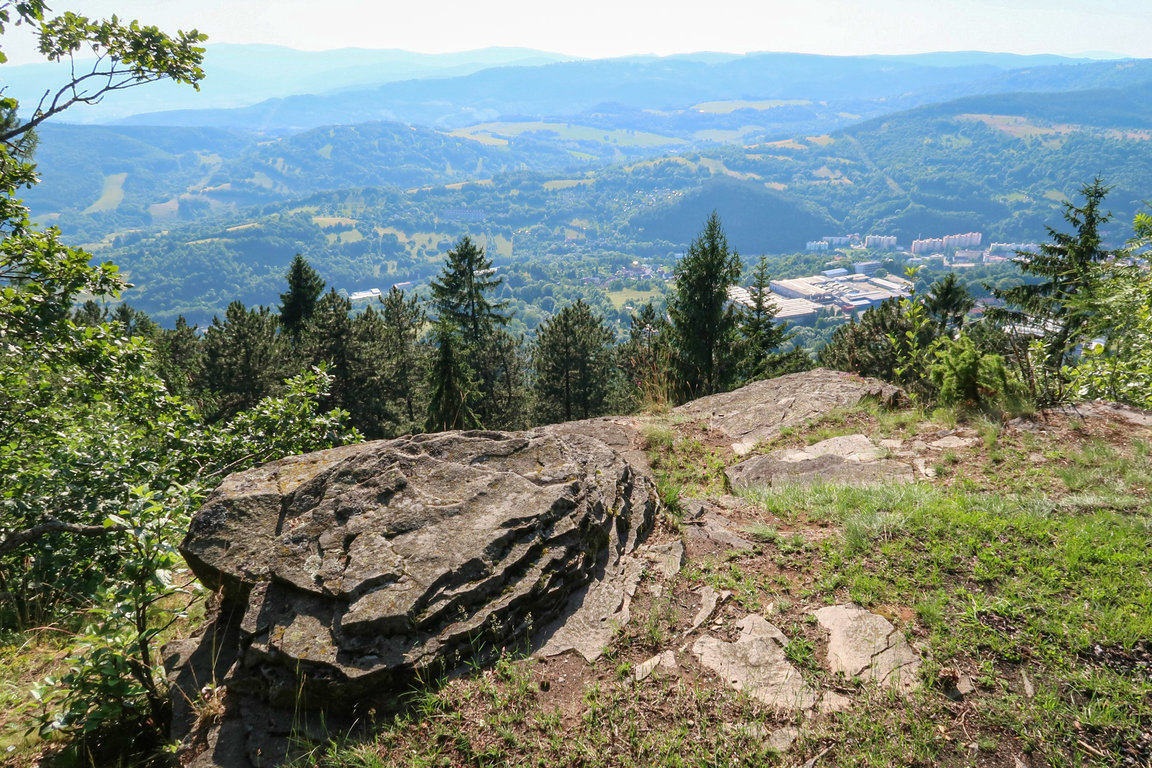 Kremnické vrchy
Medzi stavebné dominanty v okolí mesta Kremnica patrí drevená 13,5 m vysoká turistická rozhľadňa na Krahulskom vrchu (958,5 m n. m.) z roku 2013. Táto poskytuje prekrásny kruhový výhľad na široké okolie.
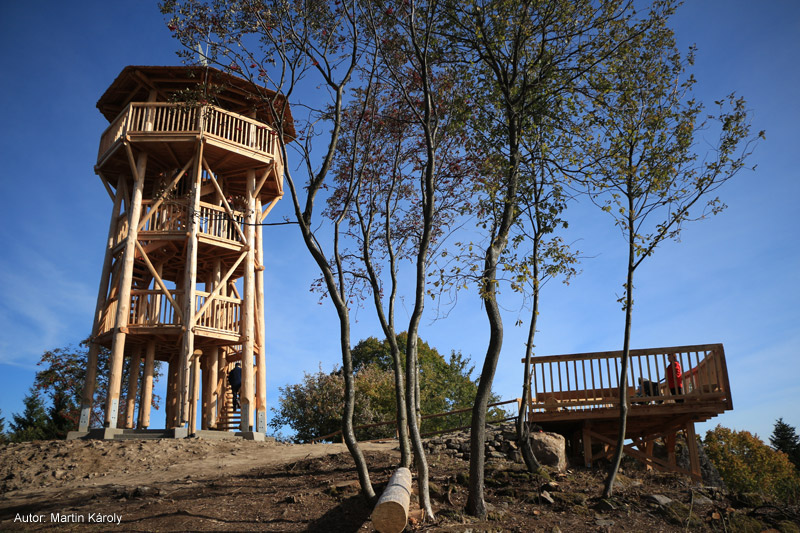 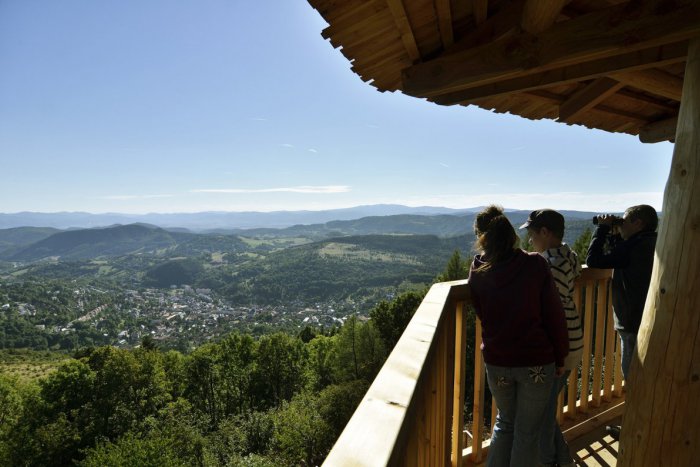 Kremnické vrchy
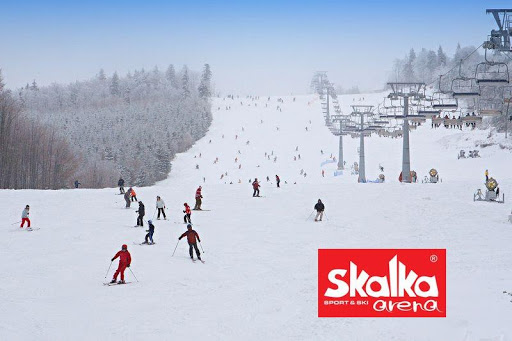 Kremnických vrchoch sú taktiež významné centrá zimných športov – Krahule a Skalka, ktorá je známa upravenými bežkárskymi trasami. Každoročne sa tu organizuje významný pretek Biela stopa v bežeckom lyžovaní.
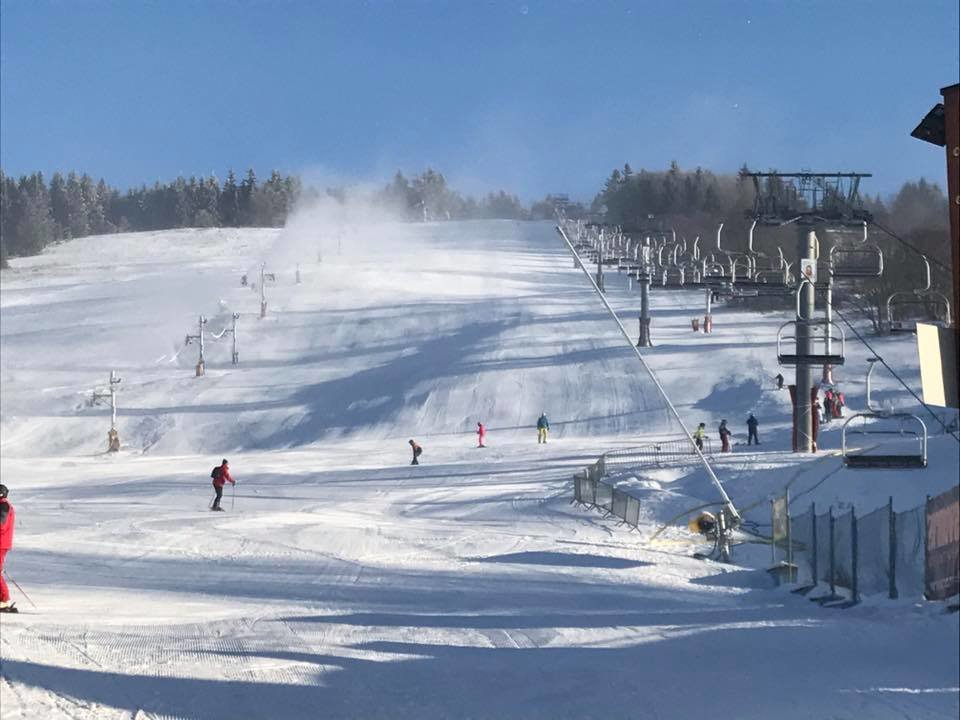 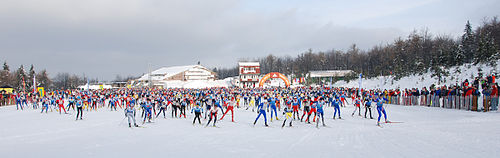 Ďakujem za pozornosť